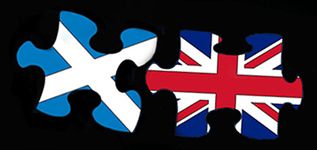 The Smith Commission proposals: the unresolved issue of the “fiscal framework”
David Phillips

CIPFA Scotland Conference 2015, March 26th 2015
© Institute for Fiscal Studies
Coming up
The Smith Commission and the fiscal framework
The big unresolved issue 
The Commission’s principles for the framework

Assessing the options for adjusting the block grant
Do any of them satisfy all the Commission’s principles? 

Borrowing powers
What about a prudential borrowing regime?

Beyond the Smith Commission proposals
The financial implications of ‘full fiscal autonomy’

Concluding thoughts
© Institute for Fiscal Studies
The Smith Commission proposals
Significant devolution of tax powers and revenues
~ £10 – 11bn of income tax, ~£4 bn of VAT, and others
Devolved or assigned revenues will make up >50% of Scottish Government spending

Partial devolution of welfare
~ £2.5bn of mainly disability benefits
Powers to top up benefits and vary housing elements of UC

Need to adjust the block grant given to Scottish government to account for additional revenues and spending responsibilities

And changes to the wider ‘fiscal framework’ are needed given additional budgetary risk
© Institute for Fiscal Studies
Adjusting the Block grant in year 1
Adjusting the block grant in year 1 is conceptually simple: 










But what about in subsequent years?
Initial Block Grant
+ Additional spending
- Additional revenues
New Block Grant
© Institute for Fiscal Studies
Adjusting block grant in subsequent years
Cannot just keep making the same cash-terms adjustment
Need to account for inflation and economic growth
But cannot adjust based on how much is raised  from devolved taxes and spent on devolved welfare each year
Remove incentive for Scottish govt. to grow tax revenues and limit expenditure growth
Changes in block grant would neutralise such efforts



Smith Commission recognises importance of issue
Adjustment should be “indexed appropriately”
But what would be an appropriate method?
Revenues up £500m
Block grant cut £500m
= no net change
© Institute for Fiscal Studies
The Smith Commission’s fiscal principles (I)
Smith Commission also sets out a number of principles the new fiscal framework (including block grant adjustments) should meet:
95.1 “Barnett Formula”
The block grant from the UK Government to Scotland will continue to be determined by the Barnett formula
95.2 “Economic Responsibility”
The Scottish budget should benefit in full from Scottish Government policy decisions increasing revenues or reducing expenditures, and bear the full cost of policy decisions that reduce revenues or increase expenditures.
© Institute for Fiscal Studies
The Smith Commission’s fiscal principles (II)
95.3 “No detriment as a result of the decision to devolve further powers”
The Scottish and UK Governments’ budgets should be no larger or smaller simply as a result of the initial transfer of tax and/or spending powers, before considering how these are used.
95.4 “No detriment as a result of UK or Scottish Government policy decisions post-devolution”
Where policies of either government affect spending or revenues of others, compensating transfers should take place.
Changes in rUK to taxes devolved to Scotland should not affect government spending in Scotland
© Institute for Fiscal Studies
The Smith Commission’s fiscal principles (II)
95.5 “Borrowing powers”
Need to be consistent with the mechanism by which block grant is adjusted to account for tax and spending devolution
95.8 “UK economic shocks”
The UK Government should continue to manage risks and economic shocks that affect the whole of the UK.
95.6 “Implementable and stable”
Once a revised funding framework has been agreed, its effective operation should not require frequent ongoing negotiation.
© Institute for Fiscal Studies
Assessing block grant adjustment options
There are a number of ways block grant adjustment can be calculated in subsequent years

Adjust the block grant by a constant %

Index the adjustment to what happens to revenues from equivalent taxes (or spending on equivalent welfare) in rUK
In % terms
In £s per person (p.p) terms

We need to assess the various methods
How do they perform under different scenarios?
Do they satisfy Smith Commission’s principles?
© Institute for Fiscal Studies
Adjusting by a constant percentage (I)
Suppose year 1 block grant is£30bn and income tax revenues of £10bn is being devolved*
Block grant is therefore reduced by £10bn to £20bn
Reduction is equivalent to 33% of initial block grant

In future years reduce block grant by 33% compared to what it otherwise would be 
e.g. if grant otherwise £33bn: £33bn – 33% = £22bn

The good...
Can adjust for rUK policy changes using Barnett formula
Simple & a similar system already operates for business rates



* We abstract from devolution of other taxes and welfare only to keep examples simple.
© Institute for Fiscal Studies
Adjusting by a constant percentage (II)
The bad...
Scottish budget would end up bearing risk of shocks that affect the whole of the UK, contrary to Smith Commission 





And the ugly...
Scotland isn’t well placed to bear such risks
Fewer mechanisms to compensate
Borrowing is likely to be more expensive for Scotland
Following devolution, Scotland’s budget is £20bn (grant) + £10bn (revenues)
e.g. Income tax revenues fall by 20% in Scotland and rUK (UK-wide shock)
UK govt leaves spending unchanged so underlying block grant still £30bn and adjusted still £20bn
Scotland’s budget is now £20bn (grant) +£8bn (revenues): a shortfall of £2bn due to 20% revenue fall
© Institute for Fiscal Studies
Indexing to % change in rUK revenues (I)
Keeping with example of 20% revenue fall in Scotland and rUK
Block grant adjustment is reduced by 20% from £10 to £8bn
Scottish Govt budget is now £22bn (grant) + £8bn (revenue) = £30bn
Scottish Govt budget is insulated from UK-wide shocks
Need less additional borrowing powers to smooth shocks

If Scottish and UK revenues change at same % rate, Scotland’s overall budget is same as without devolution
In the spirit of the first “no detriment” principle (95.3)

But does gain/lose if its revenues do better/worse than rUK
Ensures incentives to grow economy and manage fiscal risks
© Institute for Fiscal Studies
Indexing to % change in rUK revenues (II)
rUK revenues also affected by UK government policy changes

Suppose UK government cuts income tax in rUK by £10bn. 
This is equivalent to about 8%, so block grant adjustment reduced by 8% (£0.8bn) to £9.2bn

Further, imagine this is funded by cutting spending in rUK
Barnett formula means £10bn cut in spending in rUK reduces underlying block grant to Scotland by about £0.92bn

Net effect is to reduce Scottish Govt. budget by £0.12bn
£0.8bn - £0.92bn

So Scottish Govt sees its budget cut to fund a tax cut in rUK
Violates second “no detriment” principle (95.4)
© Institute for Fiscal Studies
Indexing to £s p.p change in rUK revenues (I)
Problem arises because revenues per person differ between Scotland and rUK
Barnett formula works on £s p.p  changes not % changes

Indexing block grant adjustment to £s p.p change in rUK revenues solves this problem

But introduces another problem
Scottish revenues would have to grow quicker in % terms to keep up £s per person growth in rUK revenues
© Institute for Fiscal Studies
Indexing to £s p.p change in rUK revenues (II)
Scottish income tax revenues in 2013-14 were £11.4 billion
£2,140 per person, compared to £2,460 in rUK

Suppose devolved at that time, and thereafter revenues grow 5% in Scotland and rUK

10 years after devolution, the amount taken off block grant would increase to £19.7 billion, but Scottish revenues would only grow to £18.9 billion. 
Shortfall of £1.1 billion
Shortfall would continue growing over time

Scottish revenues would have to grow quicker than those in rUK to avoid such a fate
Does not feel in the spirit of 1st “No Detriment” principle (95.3)
Summarising the options
Fixed % adjustment to block grant
Easy to understand and implement using Barnett formula
But Scotland bears risk of UK-wide shocks it is ill-equipped to bear

Index to % change in rUK revenues
Insulates Scotland from UK-wide shocks but still growth incentive
In spirit of “no detriment simply from devolution”
Scotland affected (a bit) by rUK decisions on devolved taxes

Index to £s p.p change in rUK revenues
Scotland unaffected by rUK decisions on devolved taxes 
But Scotland loses out unless its revenues grow more quickly in % terms than rUK – not in spirit of 1st “no detriment” principle
© Institute for Fiscal Studies
Can any mechanism satisfy all Smith principles?
Clear trade-offs between different Smith Commission principles

Our ongoing analysis suggests that there is no method that will satisfy all the principles
Fiddly fixes would increase risk of political deadlock

Need to prioritise principles and choose method accordingly

Indexing to % change in rUK revenues looks best to me
Insulates Scotland from UK-wide shocks
Taxes in rUK go up and down and the (relatively small) increases and reductions in Scotland’s budget this method causes would balance out

Problems under other methods larger & likely to grow over time
e.g. after 20 years, loss to Scotland at 5% revenue growth under £s p.p indexation would increase to £2.8bn.
© Institute for Fiscal Studies
Should the “no detriment” principles be ditched?
More generally, not clear “no detriment” principles are sensible
Devolution necessarily increases budget risk (& possible “detriment”)

Consider “compensation” for knock-on effects

Suppose Scotland increases top rate of tax to 50%
Scots work less, so pay less NICs –Scottish govt compensate UK govt?
Scots shift income from earnings to dividends; or Scots move from Scotland to rUK – UK govt compensate Scottish govt?
How do you measure these effects?

Such an approach necessarily require lots of negotiation
£millions at stake , so lots to argue about – political chaos?

Better to accept there may be some detriment to either govt?
Other countries (e.g. US, Canada, Australia) do
© Institute for Fiscal Studies
Borrowing powers
Scotland would need borrowing powers commensurate with the fiscal risks it faces under devolution

By insulating Scotland from UK-wide shocks, indexing block grant adjustment to % change in rUK revenues reduces necessary scale of extra borrowing powers
Reduces Scotland’s debt interest bill
Less risk of UK govt. having to bail out Scotland? 

CIPFA has argued for a system of prudential borrowing
Argue it has worked well for local authorities
Central government can intervene if local authorities over-borrow
But politics with Scotland is difficult – intervention by UK govt could cause a political and constitutional crisis
Could be in some groups’ interests to cause such a crisis
© Institute for Fiscal Studies
Beyond Smith: full autonomy (I)
Smith proposals not necessarily the end of the devolution journey
SNP has argued for “full fiscal autonomy”

Full fiscal autonomy normally interpreted as Scotland raising all its own revenues and controlling all its spending
Includes contribution to UK govt for defence, foreign affairs, and servicing Scotland’s share of UK’s existing debt
No more Barnett formula

Latest GERS figures for 2013-14 show:
Scottish deficit of 8.1% of GDP, compared to 5.6% for UK as a whole

Oil price falls mean Scotland’s  relative position likely worsened
In 2015-16 deficit of 8.6% of GDP (4.0% UK)
© Institute for Fiscal Studies
Beyond Smith: full autonomy (II)
At the moment full fiscal autonomy would therefore entail
Very high borrowing (not feasible?) or
Substantial tax rises or spending cuts

Oil revenues need to be about £8bn a year to make up for loss of funding under Barnett formula
Currently forecast at £0.6 billion a year
May rebound, but volatile, and longer term decline

Faster growth in onshore economy would help close the gap
Easier said than done
Main policies suggested involve taxing less or spending more – make the gap bigger, not smaller

Full fiscal autonomy would entail significant fiscal challenges
© Institute for Fiscal Studies
Conclusions
Updating the fiscal framework to account for further devolution is important – for responsibility, fairness, and incentives

But it looks like cannot satisfy all Smith Commission principles
And “no detriment” principles not so sensible in practise as on paper

Devolution necessarily involves budget risks
Policymakers should focus on ensuring the system is workable and risks shared sensibly between UK and Scottish govt
Politics is key: Will two governments design and operate a system in good faith? Or will it be used a battleground for point scoring? 

Borrowing is another key issue – not sure prudential borrowing is the right approach

Smith Commission may only be start of the journey
Full fiscal autonomy presents a big fiscal challenge
© Institute for Fiscal Studies